GrundtvigTanulási Kapcsolatok2011-2013
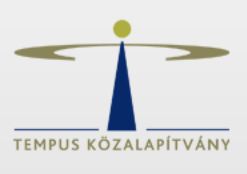 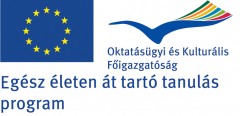 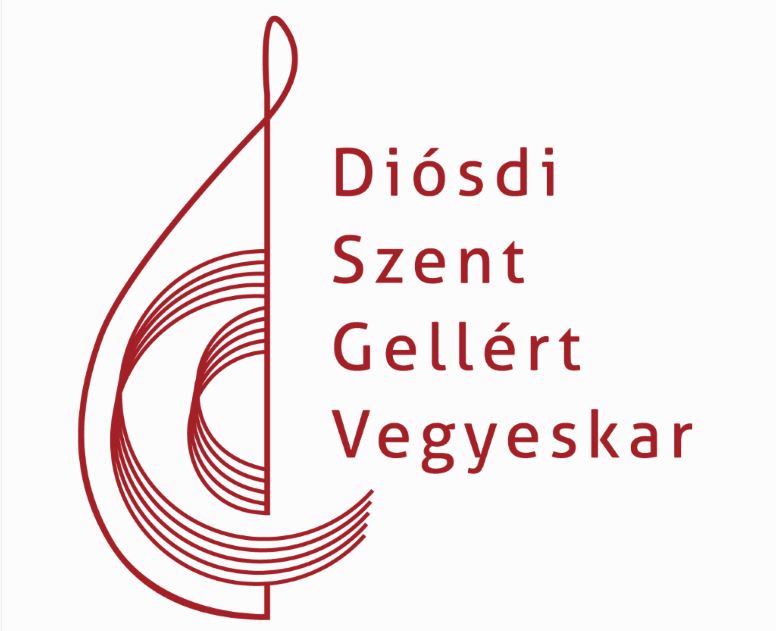 www.gellertkorus.hu
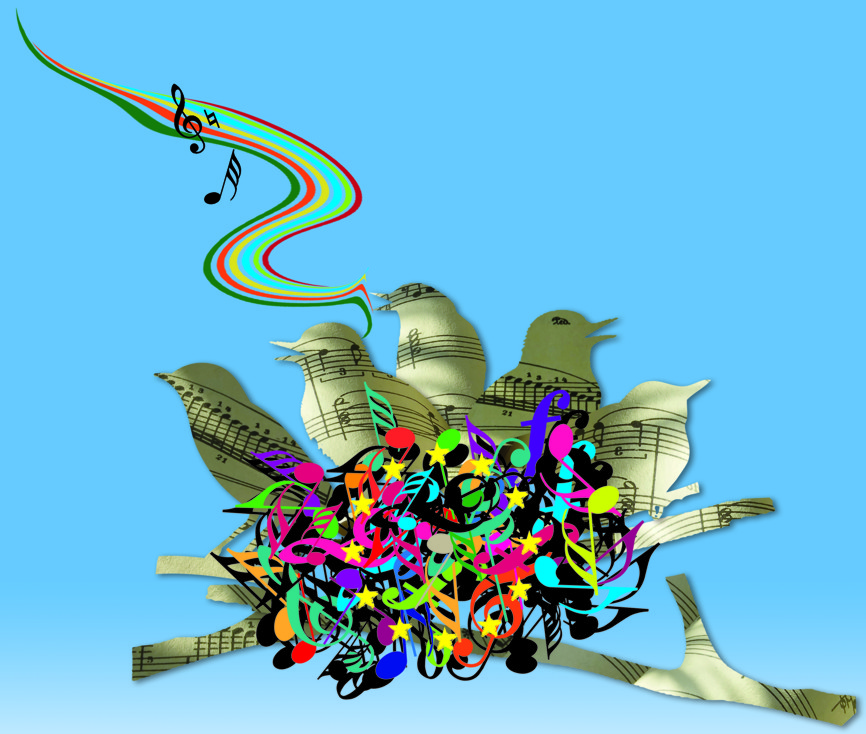 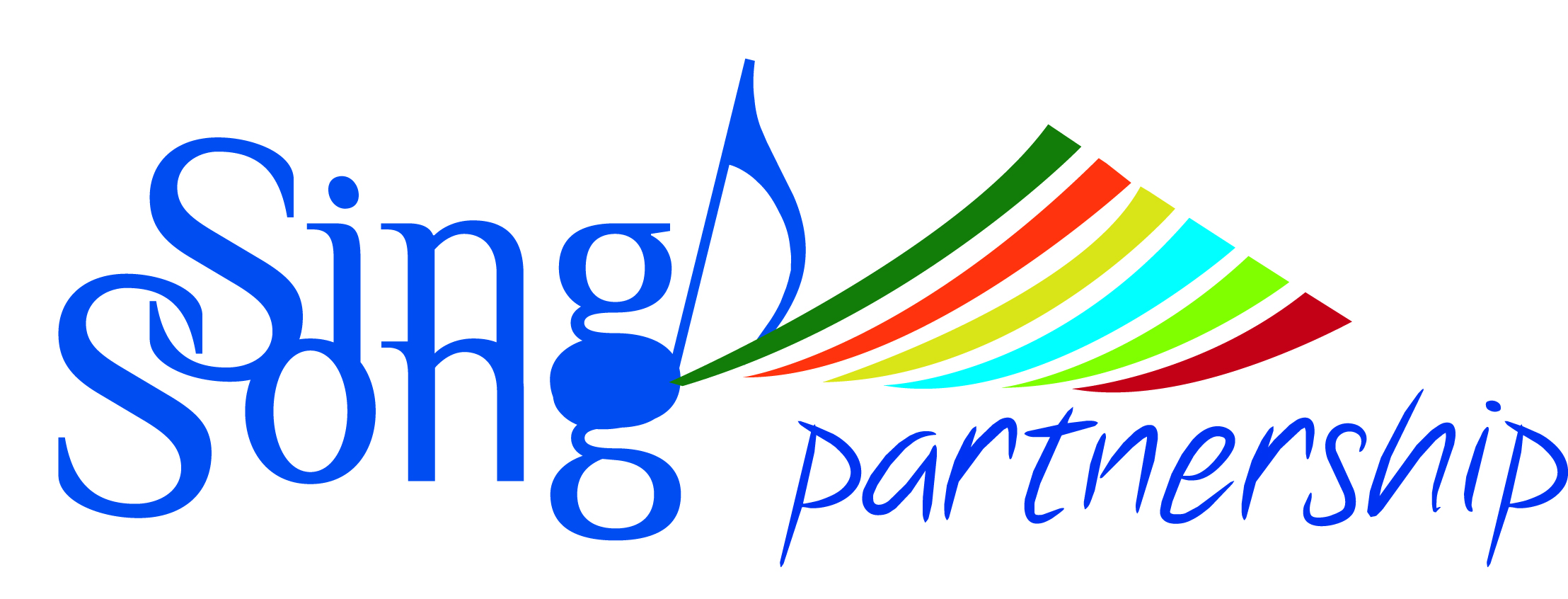 Sing-Song ProjektDialog between Past and Future
Párbeszéd múlt és jövő között
A Sing-Song projekt résztvevői:
Koordinátor:
Fulltura-Vocafonia, Varsó, Lengyelország
Partnerek:
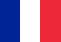 Vocal Arpege de Bordeaux, Franciaország
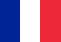 Ensemble Vocal Arcanes, Saint Estéve, Franciao.
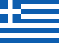 Choral Society Armonia of Preveza, Görögország
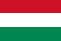 Diósdi Szent Gellért Vegyeskar, Magyarország
Diósdi Szent Gellért Vegyeskar
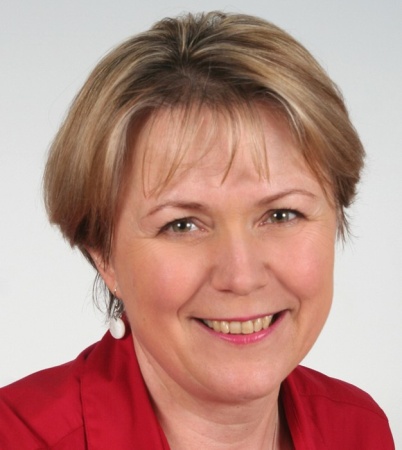 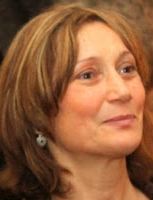 Szabó Katalin karnagy
a projekt
szakmai vezetője
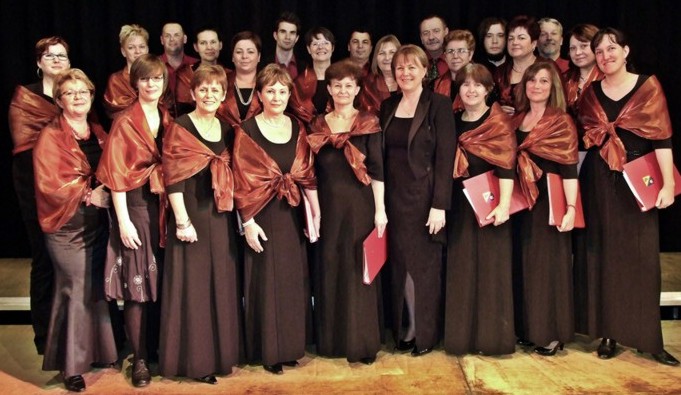 Pálné Onódi Judit elnök
projektvezető
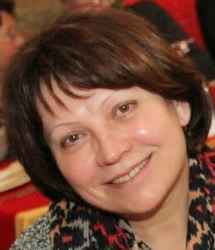 Szabó Ilona Valéria
elnökhelyettes
projektvezető
Projekt tevékenységek – Projektindító megbeszélés
Helyszín: Varsó, Lengyelország, 2011. október
Repertoár összeállítása: országonként 1 alapmű, a fogadó ország további 2 műve
Workshop időpontok, szervezési feladatok egyeztetése, közös honlap, közös
e-mail címlista.
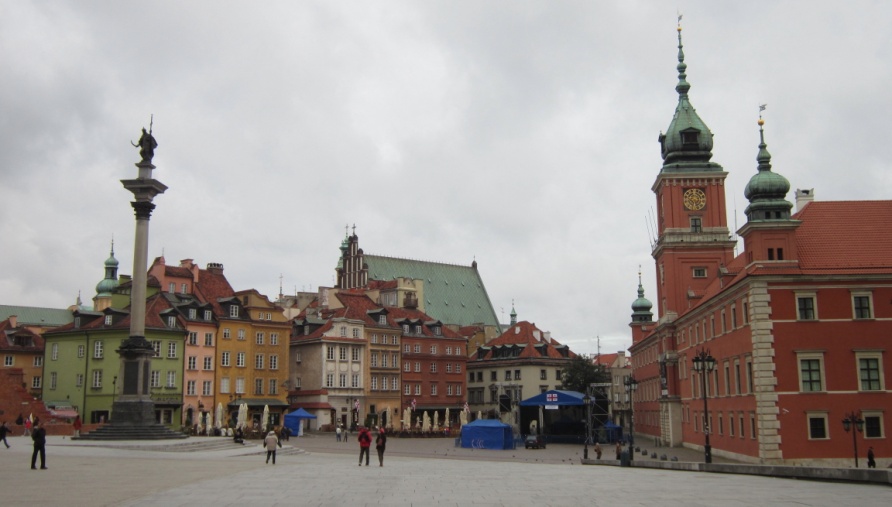 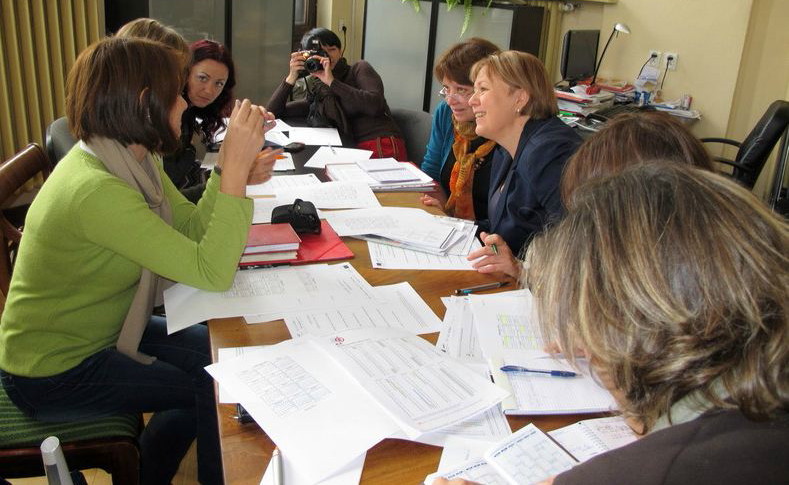 Projekt tevékenységek – Zenei műhelyek I.
Diósd, 2012. október.
Projekt tevékenységek – Zenei műhelyek II.
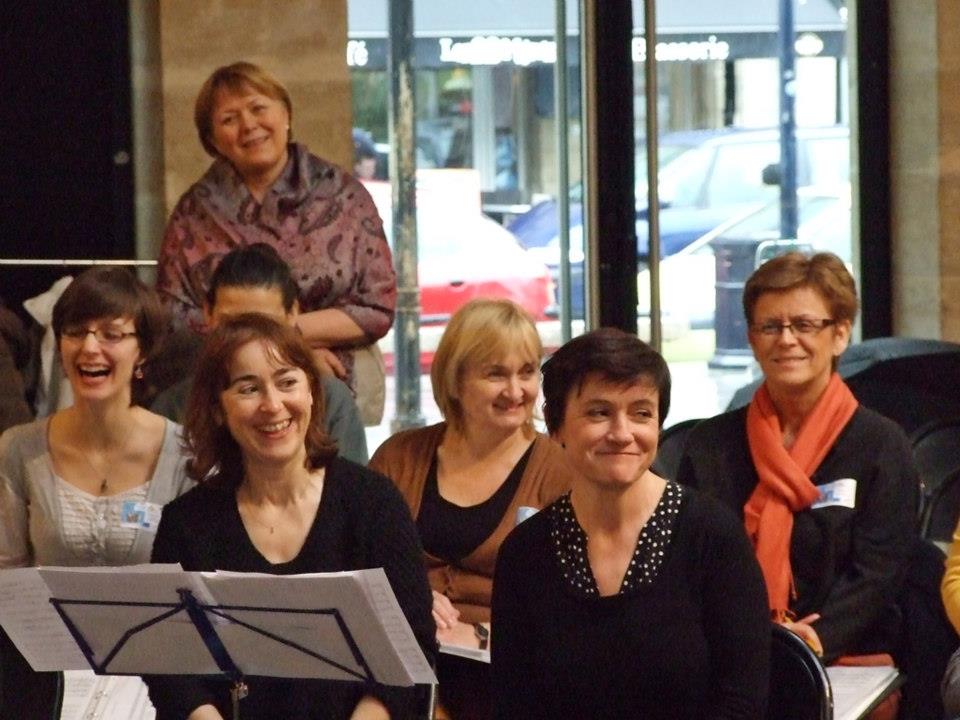 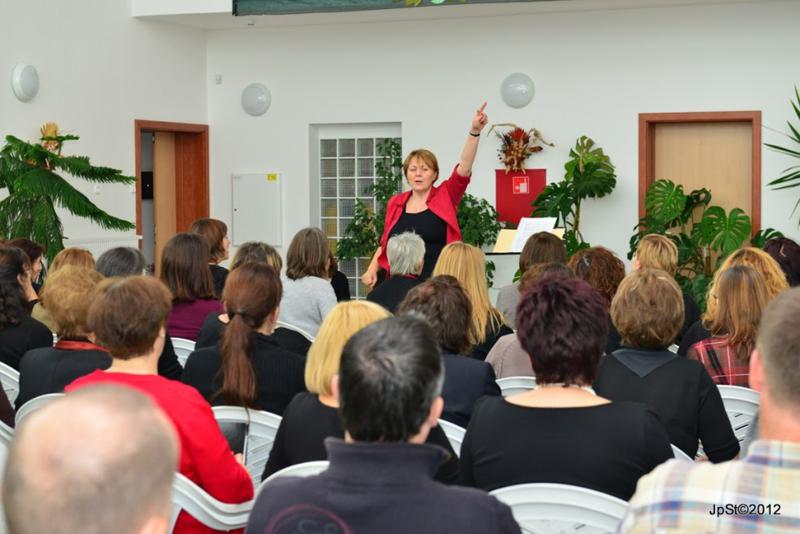 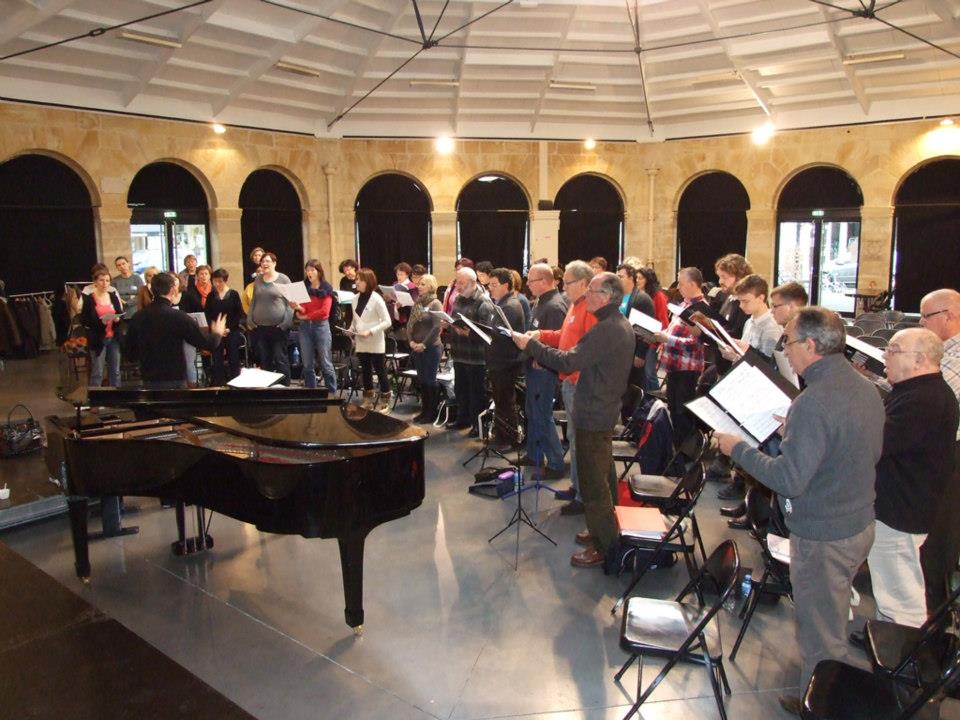 Projekt tevékenységek- Koncertek
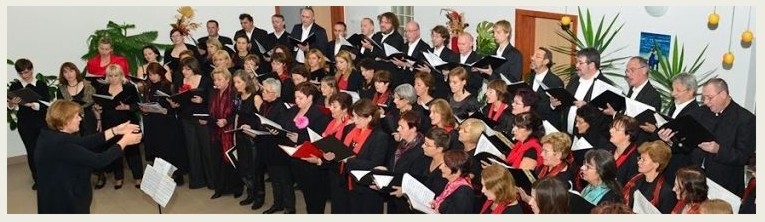 Koncertek
Diósd, 2012. október: a nemzetközi projektkórus koncertje. Vezényel: Szabó Katalin karnagy.
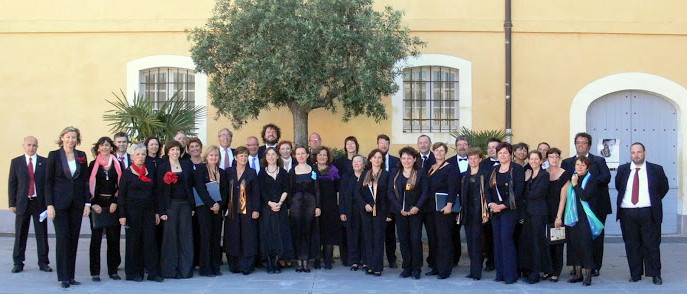 Koncert után: Saint Estéve, Franciaország, 2012. április
Mit adott az intézménynek a program? I.‘Szeletek’ a tortából.
Mit adott az intézménynek a program? II.
ZENE: hangképzés, zenei, előadói ismeretek, készségek fejlesztése, más zenekultúrák megismerése, repertoár bővítése
SZERVEZÉSI TAPASZTALATOK: kulturális esemény- és rendezvényszervezés, külföldi utazások;
VEZETŐI KÉSZSÉGEK: - hazai és külföldi felnőtt énekesek felkészítése; nagy létszámú nemzetközi projektkórus irányítása;- tárgyalási, együttűködési készség, saját érdekek képviselete, rugalmasság, alkalmazkodási készség;- pénzügyi, gazdálkodási ismeretek ismeretek;
INTERKULTURÁLIS KÉSZSÉGEK: azonosságok, különbözőségek felismerése, reális önértékelés, tolerancia;
MÁS KULTÚRÁK (kis- és nagybetűs) megismerése: országismeret, nemzeti hagyományok, egyéni szokások;
IDEGENNYELV-TUDÁS: - zeneművek: latin, angol, francia, katalán, görög, lengyel;- nemzetközi résztvevők közötti kommunikáció
KÖZÖSSÉG ERŐSÍTÉSE: csapatmunka, feladatok felosztása, együttműködés; egymás jobb megismerése, alkalmazkodási készségek;
TANULÁSI MÓDSZEREK: vegyes típusú tanulási módszerek bevezetése és átvétele jó gyakorlatként - hagyományos tanulás ötvözése online tanulással;
A ‘szükséges plusz’ a projekt eredményességéhez I.
Becsült részvétel a projektbe bevont személyek száma alapján
létszám
A ‘szükséges plusz’ a projekt eredményességéhez II.
Eredményes megmérettetés nemzetközi szinten: - szakmai vezető: zenei felkészítés
	- projekt vezetés: szervezés

Vegyes típusú tanulási módszerek bevezetése mint jó gyakorlat

Magyar egyesületi tagok nagyarányú, aktív részvétele:
	különböző mobilitások száma: 27/30 tag
Döntéshozók  bevonása: egyesület szakmai vezetője, elnöke, vezetősége, diósdi polgármester
Helyi egyesületek bevonása: táncegyüttes, népzenekar 
Magyar kultúra, nemzeti örökségeink ‘szeleteinek’ eredményes közvetítése a külföldi résztvevők felé: zene, nyelv, tánc, országismeret

FOLYTATÁS: Grundtvig tanulási kapcsolatok 2013-15-ig7 ország 9 kórusával SOL (Singing Omni Level) projekt.
Koncert részlet
2012. október 28. A projektkórus koncertje Diósdon.
Bárdos Lajos: Dana-dana a Csillagvirág c. népdal feldolgozásból.
Vezényel: Szabó Katalin karnagy.
Sing-Song Projekt
Kórus honlap: www.gellertkorus.hu

Projekt honlap: www.singsong-grundtvig.com

Kórus facebook: www.facebook.com/pages/Diósdi-Szent-Gellért-Vegyeskar/426026807457055?ref=hl
Készítette:

Szabó I. Valéria

Projektvezető
Elnökhelyettes

Diósdi Szent Gellért Vegyeskar
www.gellertkorus.hu
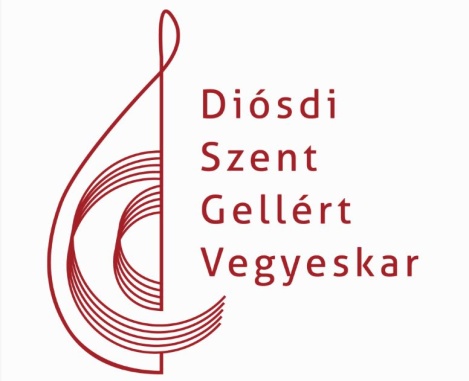